Warm Up- Tuesday September 4, 2012
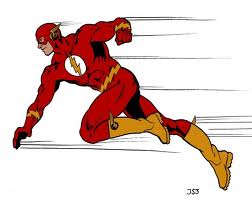 List as many differences 
as you can between these 
two superheros.
There are two main locations in an atom.
Nucleus – contains the protons and neutrons.

Electron Cloud – Contains electrons.
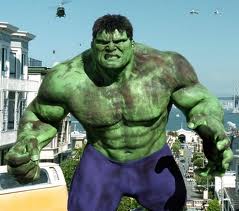 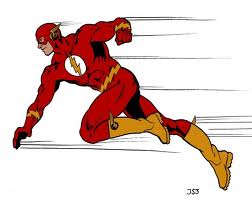 Nucleus
The nucleus of an atom contains almost all of the mass of the atom. Therefore , the mass # is the sum of the protons + the neutrons.
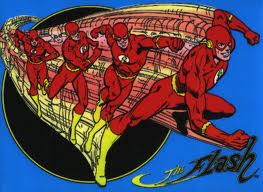 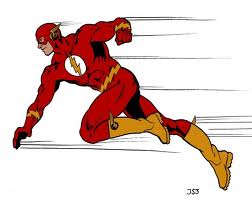 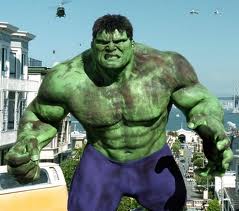 Electron Clouds
Electrons travel around the nucleus in a region called the electron cloud.
It is impossible to determine the exact location of an electron within the cloud at any particular moment.